Odpovědnost učitele ZŠza jednání a úrazy žáků
JUDr. Radovan Malachta, Ph.D.
Základy práva - volitelka
podzim 2024
1
JUDr. Malachta - KOV
Právní úprava
velmi roztříštěná, řada právních předpisů podle typů odpovědnosti
2
JUDr. Malachta - KOV
Typy odpovědnosti
trestněprávní odpovědnost
civilněprávní odpovědnost
správněprávní odpovědnost

subjektivní odpovědnost – potřeba zavinění – odpovídá ten, kdo škodu zavinil svým protiprávním jednáním
objektivní odpovědnost – není potřeba zavinění – odpovědnost za následek protiprávního jednání, nikoliv za samotné jednání

porušení povinnosti, vznik škody, příčinná souvislost
3
JUDr. Malachta - KOV
Dohled jako ústřední pojem
dohled – kritérium, které je zvažováno při určování odpovědnosti
otázka, kdo má dohled zajišťovat a kdo vykonávat
vliv jak na soukromé, tak veřejné právo (resp. civilní, tak trestní odpovědnost)
? Co si představíte pod pojmem dohled, resp. náležitý dohled ?
4
JUDr. Malachta - KOV
Dohled - zákon o pedagogických pracovnících
Pedagogický pracovník je povinen být na pracovišti zaměstnavatele v době stanovené rozvrhem jeho přímé pedagogické činnosti, v době stanovené rozvrhem jeho dohledu nad dětmi a žáky, v době zastupování jiného pedagogického pracovníka a v případech, které stanoví v souladu se zákoníkem práce zaměstnavatel. (§ 22a/2)
Více tento zákon nestanovuje
5
JUDr. Malachta - KOV
Dohled – školský zákon
zákon č. 561/2004 Sb., školský zákon 
Školy a školská zařízení zajišťují bezpečnost a ochranu zdraví dětí, žáků a studentů při vzdělávání a s ním přímo souvisejících činnostech a při poskytování školských služeb a poskytují žákům a studentům nezbytné informace k zajištění bezpečnosti a ochrany zdraví. (§ 29/2)
stanovena mj. povinnost prevence – bude se zkoumat následně např. poučení žáků
toto ustanovení dále odkazuje na vyhlášku ministerstva
stanovit do školního (resp. vnitřního řádu)
výjimka školní stravování, pokud zajišťuje jiná právnická osoba než škola (ale nelze zobecnit, že cokoliv je mimo „školu“, tak škola neodpovídá)!
6
JUDr. Malachta - KOV
Dohled – školský zákon
zákon č. 561/2004 Sb., školský zákon 
Pedagogický pracovník je povinen chránit bezpečí a zdraví dítěte, žáka a studenta a předcházet všem formám rizikového chování ve školách a školských zařízeních. (§ 22b písm. c)
Ředitel školy a školského zařízení odpovídá za zajištění dohledu nad dětmi a nezletilými žáky ve škole a školském zařízení. (§ 161/4 písm. h) 
týká se zajištění dohledu
7
JUDr. Malachta - KOV
K zamyšlení
Co dělat, když žák chce jít během na WC? 
Je povinnost jej pustit?
Co když se žák na toaletě či cestou na ni/z ní zraní?

„45 minut bez pití snad vydržíš.“
„Teď bez záchodu chvíli vydržíš.“
…
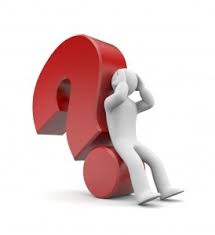 8
JUDr. Malachta - KOV
Co dělat? Střet s realitou vs. právem
§ 29/1 ŠkZ – povinnost přihlížet k základním fyziologickým potřebám dětí, žáků a studentů
§ 29/2 ŠkZ – povinnost zajistit bezpečnost a ochranu dětí, žáků a studentů
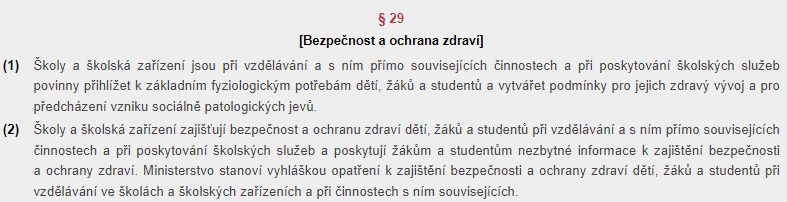 9
JUDr. Malachta - KOV
Dohled – vyhláška o základním vzdělávání
vyhláška č. 48/2005 Sb., o základním vzdělávání
bezpečnost a ochranu zdraví zajišťuje právnická osoba, která vykonává činnost školy, svými zaměstnanci
vždy alespoň 1 pedagogickým pracovníkem
jiný zaměstnanec – ano, ale zletilý, svéprávný (a poučen)
„mimo školu“ – 1 pedagogický pracovník ne více jak 25 žáků (vs. výjimky)
akce „mimo školu“ - na předem určeném místě 15 minut před dobou shromáždění se zajišťuje ona bezpečnost a ochrana
po skončení akce - na předem určeném místě a v předem určeném čase
místo a čas shromáždění a skončení – oznámení nejméně 2 dny předem zákonným zástupcům
10
JUDr. Malachta - KOV
Dohled – vyhláška (stanovení pracov. řádu)
vyhláška č. 263/2007 Sb., kterou se stanoví pracovní řád pro zaměstnance škol a školských zařízení zřízených Ministerstvem školství, mládeže a tělovýchovy, krajem, obcí nebo dobrovolným svazkem obcí – zejména § 6
dohled jako práce související s přímou pedagogickou činností vyplývající z organizace vzdělávání a výchovy ve školách (§ 3)
dohled vykonáván v zájmu předcházení škodám na zdraví, majetku, přírodě a živ. prostředí
ředitel určuje provádění dohledu nad žáky (kritéria, ke kterým přihlíží – věk, rozumová vyspělost žáků, činnost, dopravní a jiná rizika), týká se žáků a nezletilých studentů
dohled ve škole začíná nejméně 15 minut před začátkem dopo/odpo vyučování a končí nejdříve ukončením výchovy a vzdělávání nebo poskytováním školských služeb; i mezi dopoledním a odpoledním vyučování (musí být zajištěn)
11
JUDr. Malachta - KOV
dohled pedagogického pracovníka i mimo školu (kurzy, exkurze, soutěže…) – je-li místo shromáždění mimo školu, začíná dohled 15 minut před dobou shromáždění, končí v čase a místě předem určeném – 1 den před se oznamuje zák. zástupcům 
dohled – může vykonávat i jiný zaměstnanec školy, musí být řádně poučen, o poučení se vyhotovuje záznam 


Co dělat, když je tedy rozpor mezi vyhláškou o základním vzdělávání vs. vyhláškou stanovující pracovní řád pro zaměstnance škol?
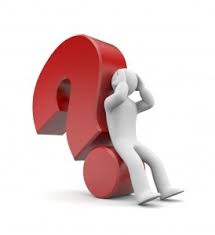 12
JUDr. Malachta - KOV
Není to jediný rozpor
vyhláška o základním vzdělávání
účinnost: 25.1.2005, dodnes účinná




vyhláška stanovující pracovní řád pro zaměstnance škol
účinnost: 1.11.2007, dodnes účinná




Faktická stránka vs. právní.
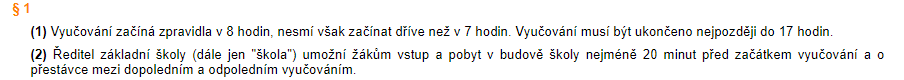 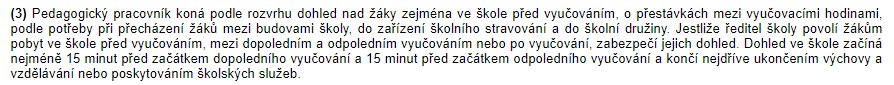 13
JUDr. Malachta - KOV
Odpovědnost v soukromém právu
škoda, kterou způsobí žák či student vs. škoda způsobená žákovi, škole
škoda jak na majetku, tak na zdraví
kolize občanského zákoníku a zákoníku práce
zákoník práce je tzv. lex specialis – použije se přednostně
14
JUDr. Malachta - KOV
Obrácená situace – škoda vzniklá žákům – zákoník práce
§ 391/2 zákona č. 262/2006 Sb., zákoník práce
na okraj: je to pracovněprávní předpis a vztahuje se na vztah škola vs. žák, i když ti pracovní poměr nemají
odpovědnost právnické osoby vykonávající činnost dané školy – škoda vznikne žákům v ZŠ při vyučování nebo v přímé souvislosti s ním, též při výchově mimo vyučování ve školském zařízení
objektivní odpovědnost 
konkrétní příklady
neřeší, když škodu způsobí dítě
Odpovědnost 
civilněprávní
15
JUDr. Malachta - KOV
Odpovědnost za jednání žáků
Odpovědnost 
civilněprávní
plyne z občanského zákoníku – soukromé (civilní) právo
jiná pravidla pro SŠ - § 391/1 zákoník práce
jen na okraj: není rozlišení víceletá gymnázia
mimosmluvní závazkové vztahy (delikty)
dítě jako škůdce
škoda způsobená tím, kdo nemůže posoudit následky svého jednání – otázka, kdo může a nemůže (věk, duševní porucha, způsobilost ovládnout své jednání a posoudit následky)
kritérium 13 let – od 1/7/2021
škoda, kterou způsobí nezletilý mladší 13 let – nahrazuje ten, kdo zanedbal náležitý dohled (v ZŠ – pedagogický pracovník či pověřený a poučený zletilý zaměstnanec)
škoda, kterou způsobí nezletilý starší 13 let a byl zanedbán náležitý dohled – společně a nerozdílně oba
pokud nebyl zanedbán náležitý dohled a je to žák mladší 13 let – hradí škodu ten, kdo má a vůči dítěti vykonává rodičovskou odpovědnost (majetkové kritérium spravedlnosti) – rodič, osvojitel, poručník,….
16
JUDr. Malachta - KOV
17
JUDr. Malachta - KOV
Vykopírovaná ustanovení: § 2920 a 2921 OZ
Škodu způsobenou nezletilým mladším třinácti let nahradí ten, kdo nad ním zanedbal náležitý dohled. Nedošlo-li ke škodě v důsledku zanedbání náležitého dohledu, nahradí škodu nezletilý, způsobil-li ji činem povahy úmyslného trestného činu nebo je-li to spravedlivé se zřetelem k jeho majetkovým poměrům a majetkovým poměrům poškozeného. (§ 2920/3 OZ)

Společně a nerozdílně se škůdcem, je-li jím nezletilý, který dovršil třinácti let, nebo ten, kdo je stižen duševní poruchou, nahradí škodu i ten, kdo nad ním zanedbal náležitý dohled. Není-li škůdce povinen k náhradě, nahradí poškozenému škodu ten, kdo nad škůdcem zanedbal dohled. (§ 2921/1 OZ)

Není-li nezletilý škůdce povinen k náhradě a ke škodě nedošlo v důsledku zanedbání náležitého dohledu, nahradí škodu ten, kdo má a vůči dítěti vykonává rodičovskou odpovědnost v plném rozsahu, je-li to spravedlivé se zřetelem k jeho majetkovým poměrům a majetkovým poměrům poškozeného. (§ 2921/2 OZ)
18
JUDr. Malachta - KOV
Co to tedy je ten (náležitý) dohled?
nevíme
není to ale nepřetržitý či neustálý dohled
vytvoření opatření a podmínek, za jakých lze poté předejít vzniku úrazu či škody
19
JUDr. Malachta - KOV
Příklad
Žák ZŠ (14 let) rozbil skleněné dveře od chatky na školním výletě. Poranil se a způsobil škodu. Čas události: 23:30, neboť se snažil dostat do sousedního pokoje a spolužáci mu v tom bránili. Večerka byla pedagogickým pracovníkem stanovena na 22:00.

Co byste zohledňovali z hlediska toho, zda byla zajištěna bezpečnost a ochrana zdraví žáků?
Kdo by hradil škodu a podle jakého předpisu?
20
JUDr. Malachta - KOV
Příklad 2
Žákyně ZŠ (15 let) opustila o přestávce školu, aby si v protějším obchodě koupila svačinu. To však je školním řádem zakázáno (opouštět školu během vyučování či v přímé souvislosti s tím). Žákyni srazilo auto. 

Co byste zohledňovali z hlediska toho, zda byla zajištěna bezpečnost a ochrana zdraví žáků?
Trestněprávní rovina – zajímavá.
21
JUDr. Malachta - KOV
Příklad 3
Stane se úraz na hodině TV (zlomenina pravého předloktí s posunem předloketních kostí k ose končetiny) při hře vybíjená. Zranění způsobil žák (11 let) jinému žákovi v momentě, kdy učitel/ka TV šla pro náhradní míč mimo tělocvičnu na krátkou chvíli. Žák požaduje náhradu škody.

Argument ve prospěch učitele/učitelky?
Argument ve prospěch žáka?
Kdo bude hradit škodu a podle jakého předpisu?
22
JUDr. Malachta - KOV
Příklad 4
Žák zkolaboval na hodině TV (náhlá fibrilace srdeční komory, zástava krevního oběhu – hypoxické poškození mozku). Učitelka TV nechala údajně „běhat kolečka“, žák měl vrozenou vadu srdce a byl již operován. Matka neinformovala pravdivě školu o zdravotním stavu dítěte. Šlo o 11 000 000 Kč.

Kdo je odpovědný a co by se zvažovalo?
Kdo by hradil případně škodu a podle jakého předpisu?
23
JUDr. Malachta - KOV
Příklad 5
Žák ZŠ (13 let) způsobil škodu právnické osobě v hodnotě 1 500 000 Kč, když na školní exkurzi v muzeu rozbil vzácnou vázu vyšší hodnoty. Shodil vázu v době, kdy učitel měl na starost 20 žáků (ok podle práva), učitel byl však v osudné době v jiné místnosti muzea. Žák rozbil vázu v době, kdy se ujistil, že jej nikdo nesleduje.

Co by se zohledňovalo?
Kdo by byl odpovědný, tj. hradil by škodu, a dle jakého předpisu?
24
JUDr. Malachta - KOV
Odpovědnost 
trestněprávní
Trestněprávní odpovědnost
např. žák se zraní – bude mu ublíženo na zdraví a dojde k naplnění skutkové podstaty nějakého trestného činu
kritérium dohledu, které se bude zkoumat – zda byl, či nebyl vykonáván náležitý dohled tak, jak měl + otázka prevence
trestněprávní odpovědnost – jsme odpovědni od 15 let (den poté)
odpovědnost bude přičtena konkrétní osobě (ředitel školy či pedagogický pracovník školy) dle okolností
vinu posuzuje a trest ukládá soud
konkrétní trestné činy a tresty – zákon č. 40/2009 Sb., trestní zákoník
25
JUDr. Malachta - KOV
Příklad trestných činů
příklady trestných činů spáchaných na dítěti mladší 15 let
vražda (15-20 let, výjimečný trest), zabití (5-15 let) – asi nenastane
usmrcení z nedbalosti (0-3 roky, zákaz činnosti), ale porušení důležité povinnosti vyplývající ze zaměstnání, povolání, postavení nebo funkce nebo uloženou mu podle zákona (1-6 let) – nejvíce je ohrožen učitel TV
těžké ublížení na zdraví (5-12 let), z nedbalosti (0-2 roky, zákaz činnosti), ale porušení důležité povinnosti vyplývající ze zaměstnání, povolání, postavení nebo funkce nebo uloženou mu podle zákona (0,5 roku-4 roky)
ublížení na zdraví (1-5 let), z nedbalosti za podmínky opět porušení důležité povinnosti vyplývající z…. (0-1 rok)
mučení a jiné nelidské a kruté zacházení (5-12 let)
neposkytnutí pomoci (0-2 roky)
pohlavní zneužití (1-8 let), je-li svěřeno do dozoru osoby (2-10 let); sexuální nátlak
opuštění dítěte, o které máme povinnost pečovat a které si samo nemůže opatřit pomoc, a vystaví tím dítě nebezpečí smrti nebo ublížení na zdraví (6 měs.-3 roky), mladší dítě jak 3 roky (1-5 let)
…
prostituce ohrožující mravní vývoj dětí – v blízkosti školy či školského zařízení (0-2 roky)
26
JUDr. Malachta - KOV
Trestněprávní odpovědnost
ne jakýkoliv úraz či zranění zakládá trestněprávní odpovědnost
podstata trestního práva je, že se aplikuje jako poslední „lék“ – pokud jde situace vyřešit jiným právním odvětvím, použije se nejprve toto právní odvětví
je cesta, jak nebýt trestně odpovědný, i když „se něco stane“? Ano, prokázání, že náležitý dohled nebyl zanedbán!
27
JUDr. Malachta - KOV
Příklad 7
Žák 8. třídy utone na školním výletě při koupání v jezu. Učitelka povolila žákům koupání. Zjistila, že žák chybí až poté, co ji na to upozornili ostatní žáci. 

Co byste zvažovali, co by mohlo hrát roli při odpovědnosti učitelky za trestný čin?
Kdo by byl trestněodpovědný?
28
JUDr. Malachta - KOV
Bezpečnost a ochrana zdraví
škola má povinnost zajistit bezpečnost a ochranu zdraví dětí při vzdělávání a s ním přímo souvisejících činnostech (§ 29/2 ŠkZ)
škola poskytuje nezbytné informace k zajištění bezpečnosti a ochrany zdraví (§ 29/2 ŠkZ) – otázka prevence
měl by upravovat tuto oblast školní řád, který vydává ředitel ZŠ (§ 30 ŠkZ)
29
JUDr. Malachta - KOV
Úrazy z pohledu práva
základní nastavení – školský zákon (zejm. § 30 ŠkZ)
škola – povinna vést evidenci úrazů dětí – při činnostech uvedených zde výše, vyhotovit a zaslat záznam o úrazu příslušným orgánům a institucím – podrobnosti ve vyhlášce 
podrobnosti – vyhláška 64/2005 Sb., o evidenci úrazů dětí, žáků a studentů
všechny úrazy v souvislosti s činnostmi vymezenými v § 29/2 ŠkZ 




Co třeba, když se dítě zraní při cestě do školy/ze školy? Co by mohlo hrát roli?
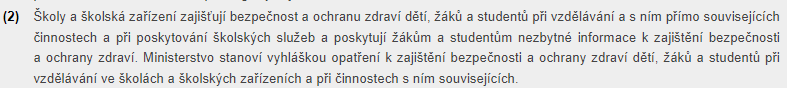 30
JUDr. Malachta - KOV
Úrazy z pohledu práva – pokračování
do 24 hodin, co se škola (školské zařízení) o úrazu dozví – kniha úrazů
co se vyplňuje - pořadové číslo, jméno/příjmení/datum narození zraněného, popis úrazu a popis události, datum a místo události, informace o ošetření úrazu, podpis, další údaje, pokud jsou potřeba
škola hlásí bez zbytečného odkladu (tj. ihned)
zákonnému zástupci žáka
pojišťovně, je-li škola pojištěna pro případ za škodu vzniklou na životě a zdraví žáků
u některých úrazů inspektorátu práce
Policii ČR - pokud je podezření na spáchání trestného činu či přestupku či jedná se o smrtelný úraz 


Zapisujte vše – nikdy nevíte!
31
JUDr. Malachta - KOV
záznam o úrazu
něco jiného než kniha úrazů
2 po sobě jdoucí dny je dítě/žák nepřítomen v důsledku úrazu či se jedná o smrtelný úraz (nemusí „umřít“ hned, ale do 1 roku na následky úrazu)
hlášení obdobně viz minulý slide
záznamy o úrazu – za kalendářní měsíc – zdravotní pojišťovně žáka a ČŠI
smrtelné úrazy – do 5 dnů – kromě zdravotní pojišťovny, ČŠI, Policii ČR také zřizovateli
https://www.zakonyprolidi.cz/disk/cs/file/2005/2005c017z0064_2010c020z0057u001.pdf vzor
32
JUDr. Malachta - KOV
Odpovědnost 
správněprávní
Správněprávní odpovědnost
tam, kde (typicky) ředitel ZŠ poruší povinnosti plynoucí ze správního práva (př. neodůvodní nepřijetí žáka do předškolního vzdělávání, celá řada příkladů ze školského zákona, zákona o ochraně veřejného zdraví, související vyhlášky, …)
řadí se sem i přestupky
případně finance – veřejnosprávní kontrola nakládání s finančními prostředky (ze státního rozpočtu) – finančněprávní odpovědnost
Kdy jedná ředitel ZŠ jako 
správní orgán?
33
JUDr. Malachta - KOV
DĚKUJI ZA POZORNOST
34
JUDr. Malachta - KOV